Care Companion Plans Team Introduction
Why we offer plans, and how every one of you is a key player to our success!
The Focus of Today’s Meeting
Understand what preventive healthcare plans are and why we have chosen to offer them to our clients
Become familiar with the basic components of these plans and how they work
Learn the roles and responsibilities for each person in the hospital and how you can help these plans make a difference in the lives of our patients 
See and hear about marking initiatives and materials we currently have available to use
Look at suggestions for communicating about plans with pet owners
Why Are We Offering Care Companion Plans
To promote the importance of preventive medicine as a means to improve and extend pets’ lives
To offer affordable monthly payments so owners can provide their pets with high-level wellness and preventive medicine on an ongoing basis
To reduce large, unexpected client costs through early disease diagnosis and treatment
Care Companion Plans Are a Win-Win Opportunity
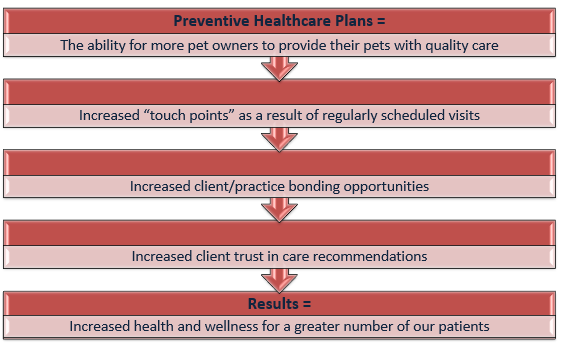 The Value Equation
Plans for Dogs
Plans for Cats
Care Companion Plans
New Friend Puppy
New Friend Puppy w/Spay or Neuter 
Best Friend Dog
Dental Dog
All of the above plans but without Credelio and Interceptor Plus
New Friend Kitten
New Friend Kitten w/Spay or Neuter 
Best Friend Cat
Dental Cat
All of the above plans but without Revolution Plus
Puppy and Kitten Plans (New Friend)
Adult Dog and Cat Plans
How Do Care Companion Plans Work?
Pet is examined by veterinarian and found healthy enough for enrollment
Veterinarian and client discuss various plan options and choose which would be the best fit for the life stage of the pet
Client and veterinarian select plan and client pays the one-time enrollment fee of $75 and the first monthly payment on the day of enrollment
Monthly payments are set up to automatically withdraw from a client’s credit card
Services from the specified plan are redeemed throughout the plan year
Plans automatically renew on an annual basis
Pet Eligibility Requirements
Our success comes not only from enrolling pets on plans, but also from timely delivery of Care Companion Plan services
Plan Upgrading or Downgrading & Renewals
Plan Cancellation
The client is responsible for whichever amount is less to cancel the plan:
Remaining payments left  on the current year plan (12 month agreement)
The full retail value of services used under the plan minus the payments made into the current year on the plan
Plans are not transferrable to new owners
Plans are not transferrable to other pets in the same family
If a pet passes away, inform your Principal DVM and Practice Manager to determine how best to handle plans on a case-by-case basis
How You Play an Important Part of Care Companion Plan Education
Veterinarians
Receptionists
Technicians and Assistants
Marketing Tools
Communication and Marketing Opportunities
On the phone
When clients call in to schedule an appointment
Potential new clients/price shoppers 
In the lobby
Clients arriving for an appointment
Picking up food or medication
Walk-ins seeking information about hospital
In the exam room
For pets being seen
For additional pets in the same household
“We have an awesome new way to help our clients keep their pets healthy and manage veterinary costs with preventive healthcare plans.  These are annual packages of preventive care items and other services designed to keep your pet healthy and avoid costly illnesses.  The plans services are discounted and can be paid for in monthly installments over a one-year period.  I would be happy to send you more information, and you can also learn more on our website.”
“A great option is to enroll your pet in one of our Care Companion Plans.  Which include annual vaccines, parasite testing, and even annual blood work.  Our mid level plan includes an annual dental cleaning, and our senior plans include other tests and procedures.  Because we have made it possible for our clients to pay in monthly installments, and offer significant discounts on plan services, the choice is simple!”
Conversation starters
What’s Next?
Learn about the specific plan pricing 
Understand the difference between the plan levels
Train in eVet Practice and understand how to order up a plan for a pet
Individual team meetings addressing questions and concerns
Set realistic goals
Launch and succeed